Figure 8. Callosal connections of areas S1, 3a, M1, and F in 3 California ground squirrels. In each panel, the ...
Cereb Cortex, Volume 22, Issue 9, September 2012, Pages 1959–1978, https://doi.org/10.1093/cercor/bhr228
The content of this slide may be subject to copyright: please see the slide notes for details.
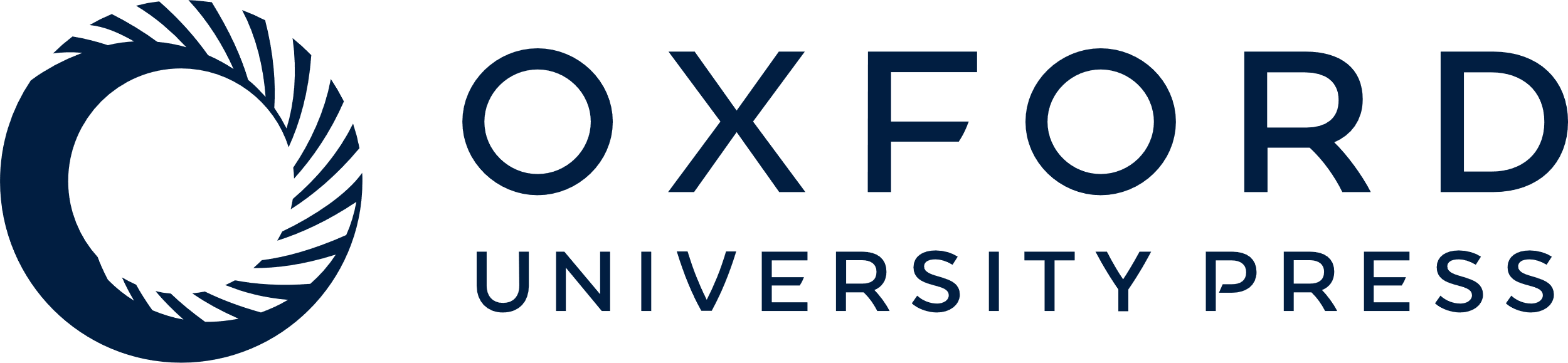 [Speaker Notes: Figure 8. Callosal connections of areas S1, 3a, M1, and F in 3 California ground squirrels. In each panel, the injection locations are depicted at left, the labeled cells in the opposite hemisphere are depicted in the middle, and the location of cells within the opposite hemisphere is depicted as the gray rectangle in the outline of cortex at top right. Callosal connections of S1 (A; CGS2) are predominantly in a homotopic location in S1 of the opposite hemisphere. Label was also observed in areas 3a, M1, and PV. Callosal connections of 3a (A and B) are dense and in one case (B; CGS5) are spread throughout 3a. Callosal connections are also observed with M1 and in one case (B) with lateral portions of S1 of the opposite hemisphere. In this same case, there are sparse connections with F and PR. Compared with areas S1 and 3a, callosal connections of M1 are sparse (B and C) and are found predominantly in homotopic locations of M1. There are also sparse connections with 3a and F. Callosal connections of F are predominantly with F of the opposite hemisphere (C; CGS4), and there are sparse connections with M1. Conventions as in Figure 6. See Table 1 for abbreviations.


Unless provided in the caption above, the following copyright applies to the content of this slide: © The Author 2011. Published by Oxford University Press. All rights reserved. For permissions, please e-mail: journals.permissions@oup.com]